Session 4
Library Leadership in Teaching, 
Learning and Research
Dianne Cmor
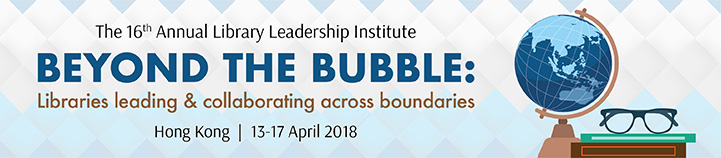 Library Leadership in Teaching, Learning and Research
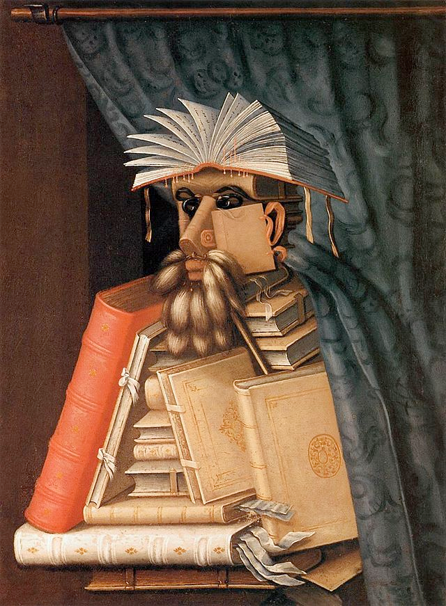 Dianne Cmor

HKUL Library Leadership Institute 2018, Hong Kong
Outline
Identifying major trends in higher education research and learning

Mapping major trends to local contexts and priorities

Developing expertise-based research and learning support services

Embracing leadership opportunities/responsibilities in research and learning
3 introductory premises
Libraries can no longer be about libraries.

It is a golden age for librarian expertise.

With great expertise, comes great responsibility
Outline
Identifying major trends in higher education research and learning
Mapping major trends to local contexts and priorities
Developing expertise-based research and learning support services
Embracing leadership opportunities/responsibilities in research and learning
Exercise #1Broad trends in research & learning
Some trends in research
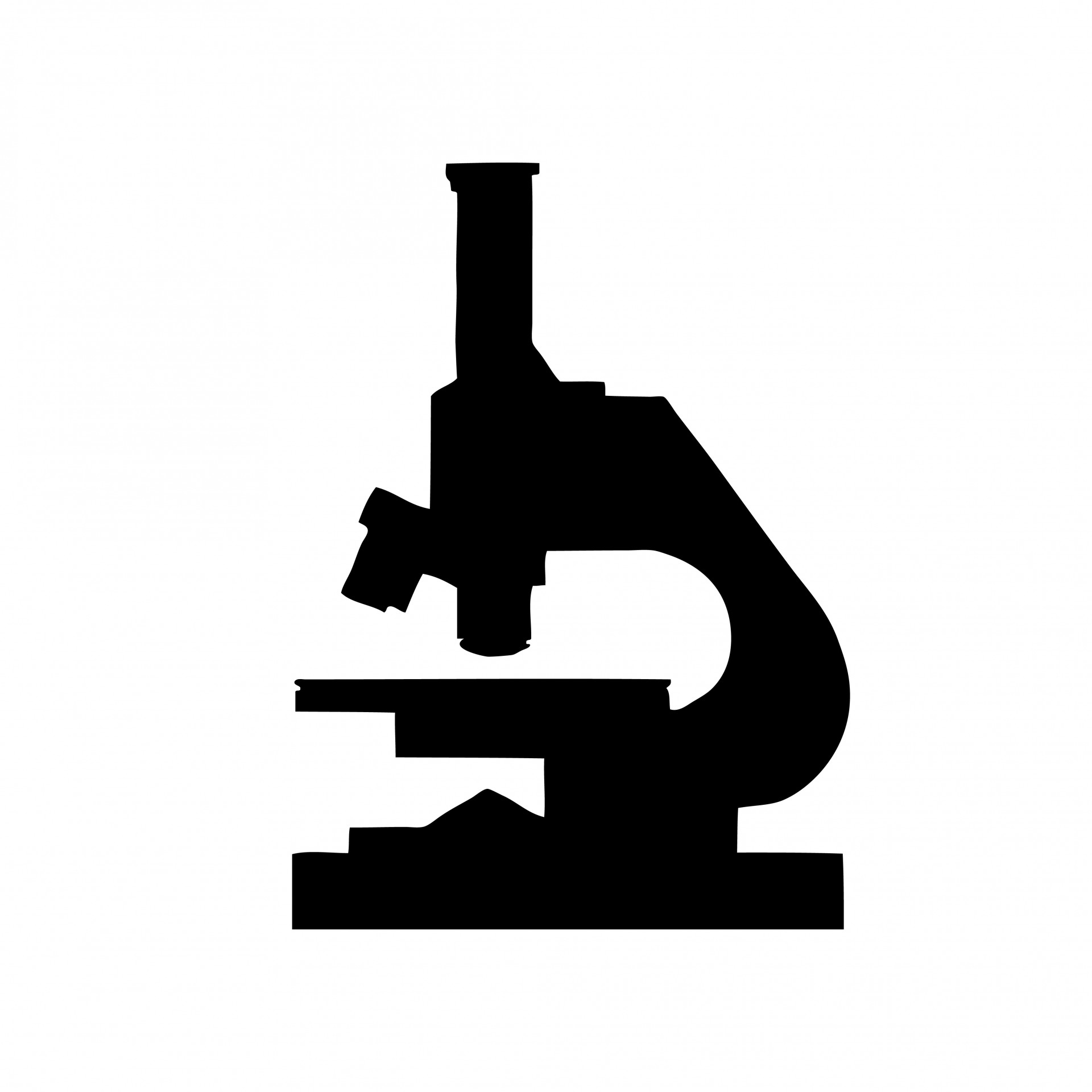 Research integrity
Data management and sharing
Open access and open data
Big data and data visualization
Digital scholarship & digital preservation
Interdisciplinary/complexity research
Knowledge transfer and economic benefit
Altmetrics and other alternative assessments
Next generation Research Management Systems
. . .
Some trends in HE learning
Technology enabled learning 
Blended learning & flipped classrooms
Experiential learning, personal construction
Peer learning, team-based learning, social learning
Personalized feedback and assessment systems
Data analytics for teaching and learning
Internships, exchanges, service learning
Campus life, student experience
Digital literacy
. . .
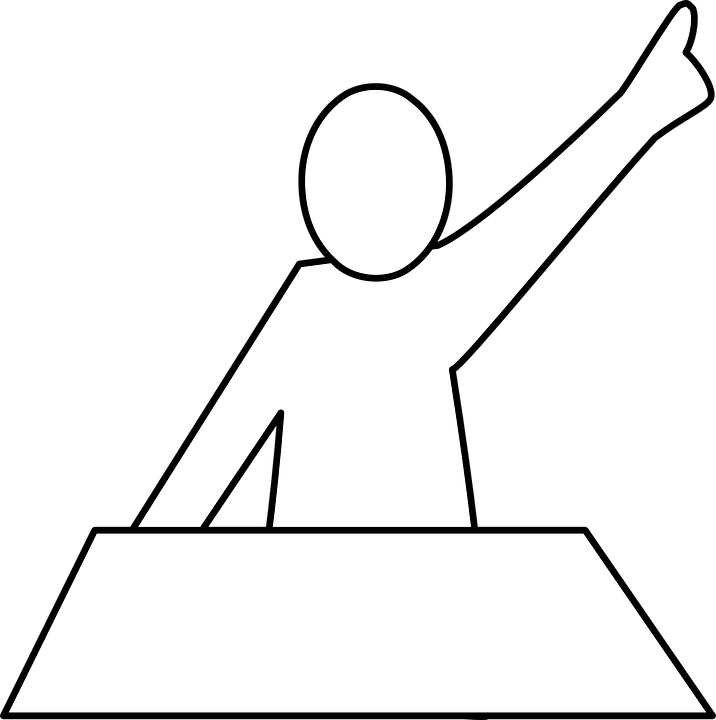 Staying in tune with broad trends
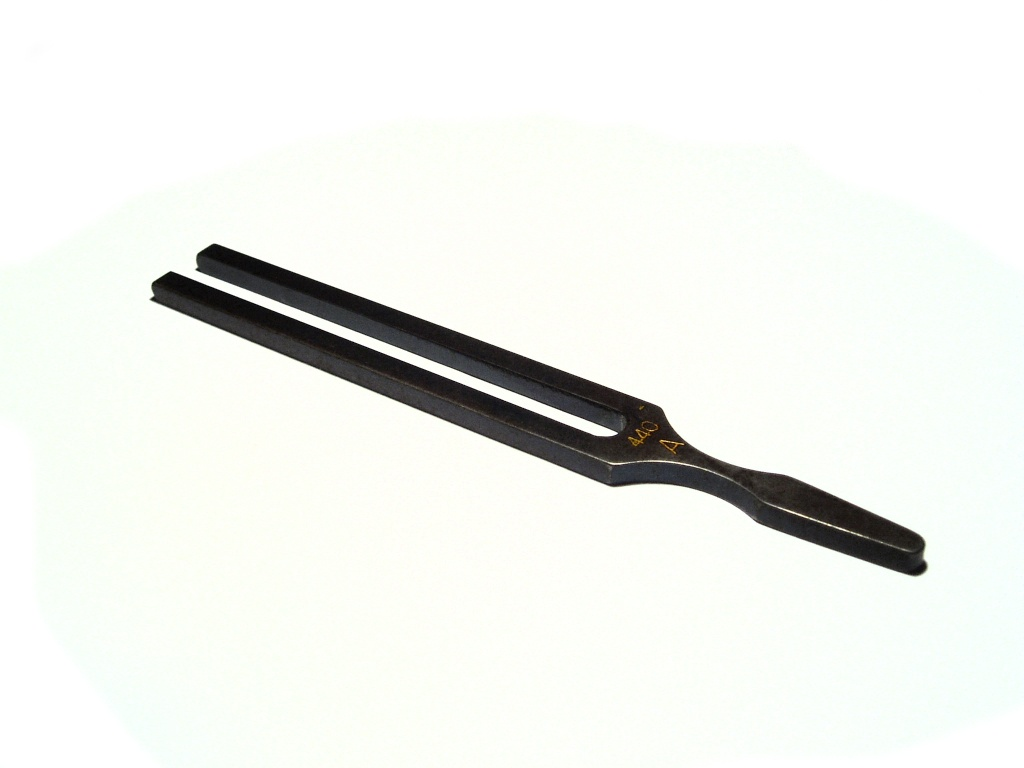 MUST scan beyond library world


Higher Education (THE, Chronicle of Higher Ed)
Adult Learning (AAC&U, STLHE)
Educational technology (Educause, NMC/Horizon reports)
Technology (Gartner, TWIT)
Publishing and scholarly communication (Major publisher initiatives, funder requirements)
Research quality/integrity/assessment (Funder requirements, ranking bodies, RAEs)
Outline
Identifying major trends in higher education research and learning
Mapping major trends to local contexts and priorities
Developing expertise-based research and learning support services
Embracing leadership opportunities/responsibilities in research and learning
Local contexts for broad trends
Each of our institutions and communities are unique in some ways, though all affected by global trends

Equally important to being knowledgeable about global trends, is having local insight into unique challenges and goals
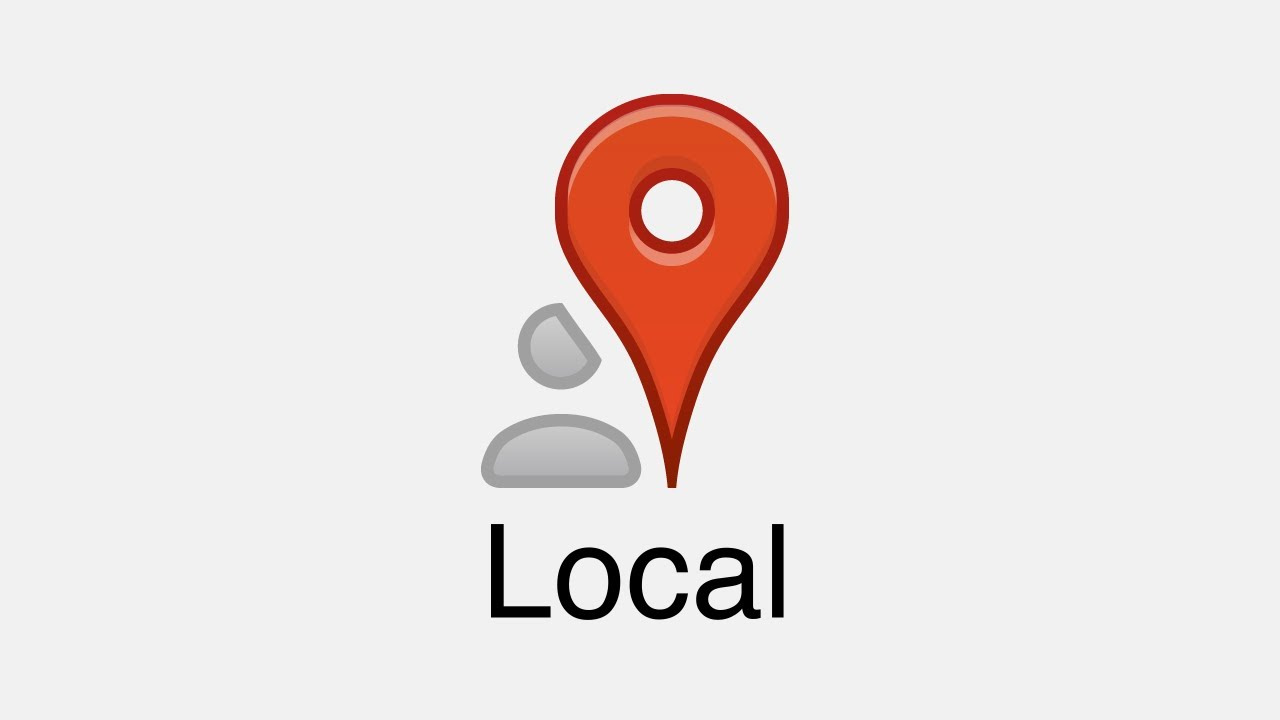 Exercise #2Local contexts for research and learning
GROUP: What strategies might you use to learn about the priorities and challenges of your own institution re: learning and research?  Create a group list

PAIRS: Share one specific local priority for learning and one specific local priority for research at your institution
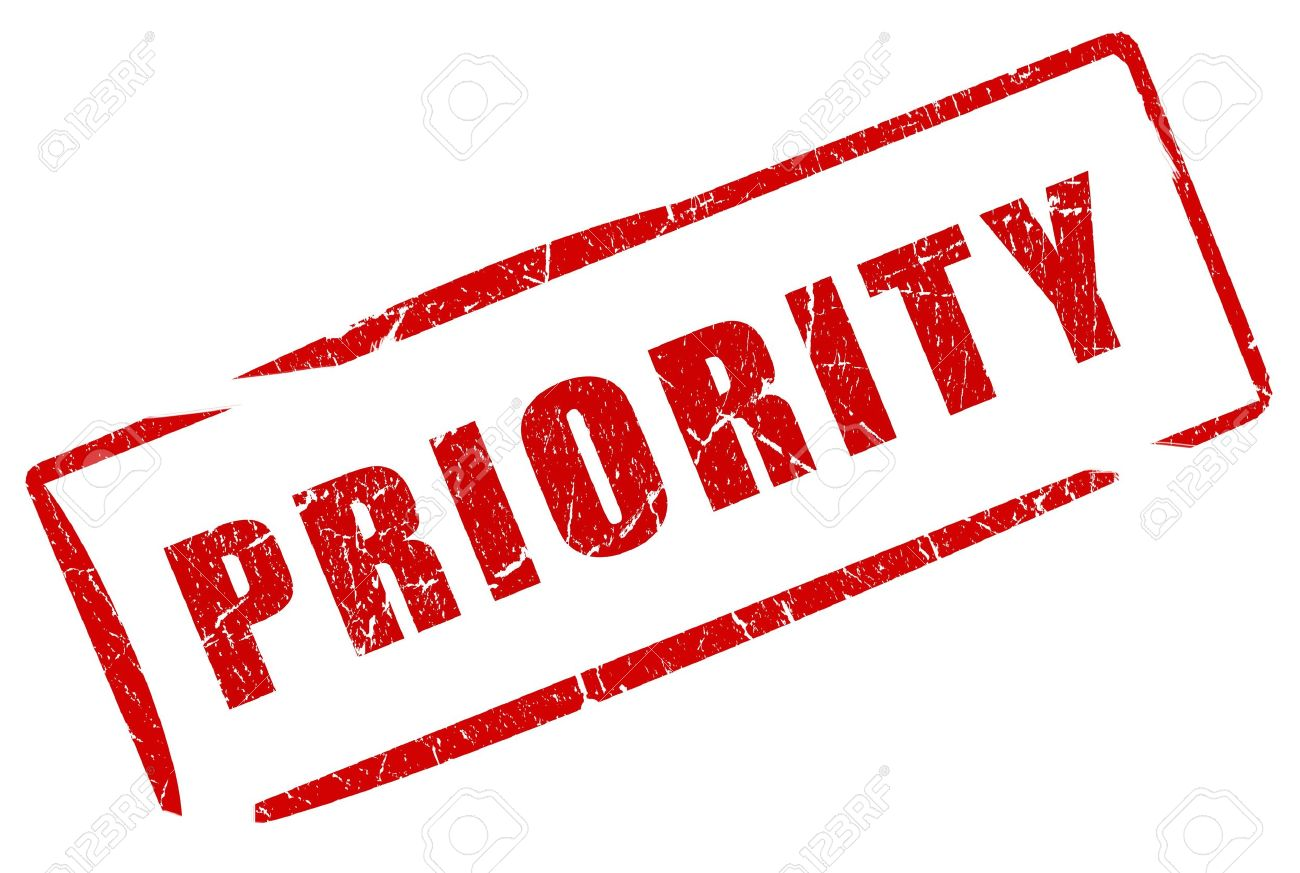 Staying in tune with local priorities
MUST start beyond library priorities

Strategic institutional documents
Communications from ‘top dogs’
Seek memberships on committees
Attend events; be a part of your community
Relationships with research office, teaching office, campus IT, student affairs, student bodies, etc.
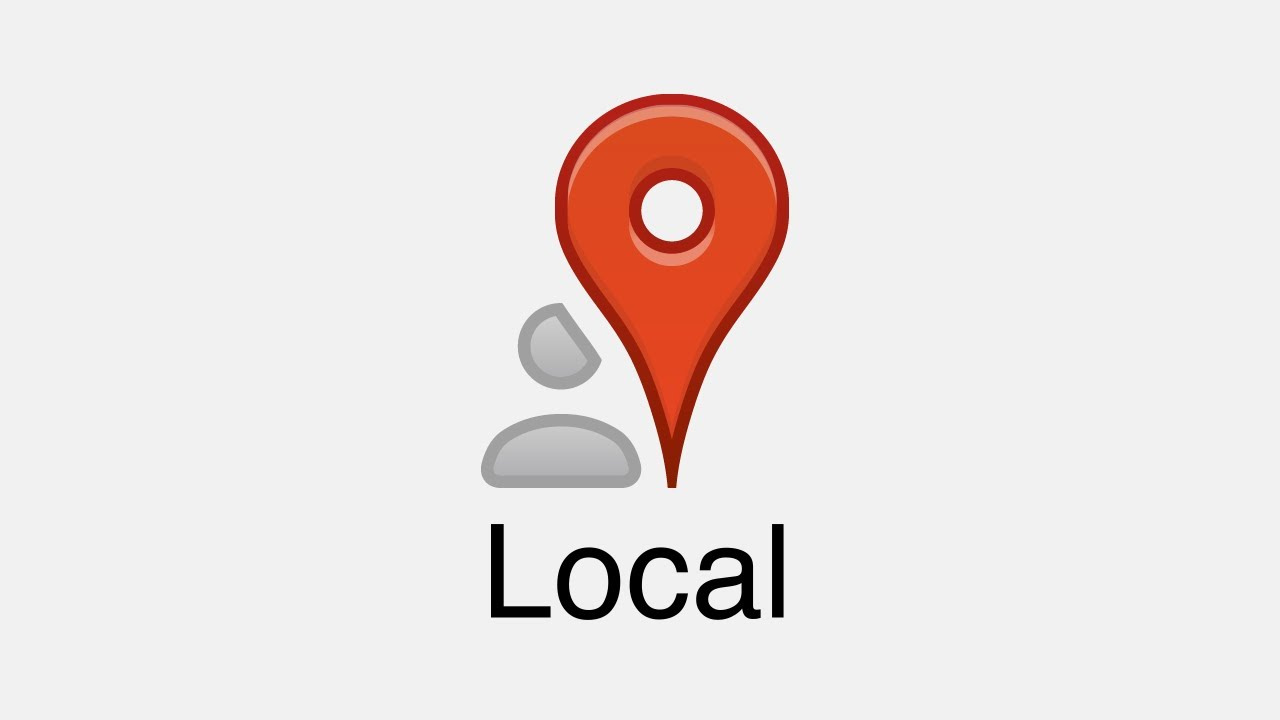 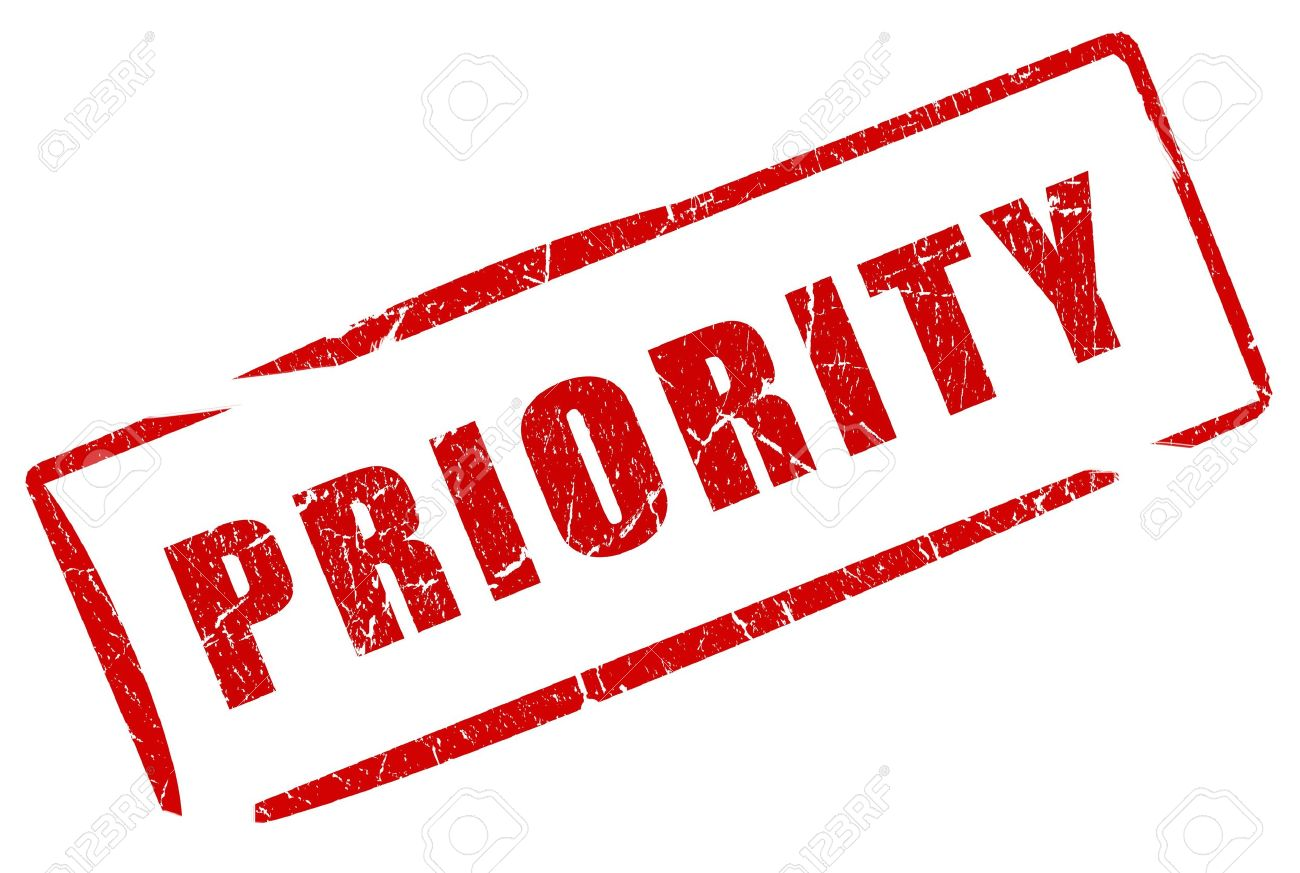 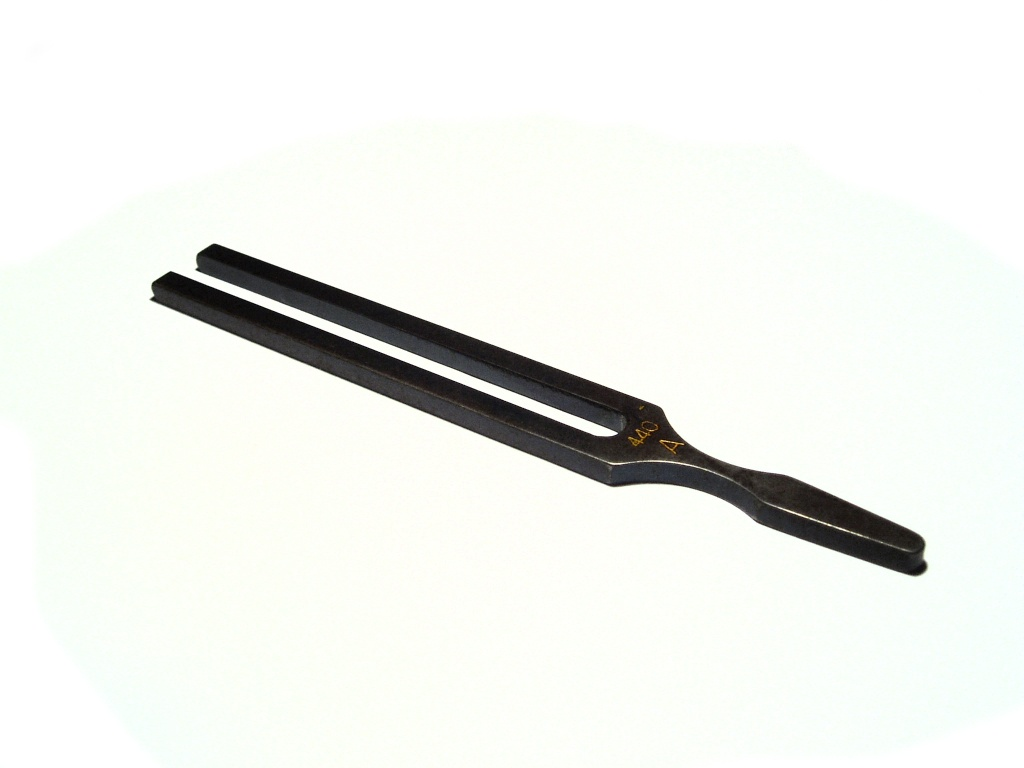 Outline
Identifying major trends in higher education research and learning
Mapping major trends to local contexts and priorities
Developing expertise-based research and learning support services
Embracing leadership opportunities/responsibilities in research and learning
Example A - Data Management
Example A - Data Management
Example B - Altmetrics
Example B - Altmetrics
Example C – Student Experience
Example C – Student Experience
Example D – Digital Literacy
Example D – Digital Literacy
Example E – Digital Strategy
Example E – Digital Strategy
Exercise #3 Imagining your leadership role
Imagine the leadership role you want to take in research and/or learning on your campus
What expertise do you have or need to build in order to take on that role?
Identify possible concrete steps to help you get into a position where you can take on that role?
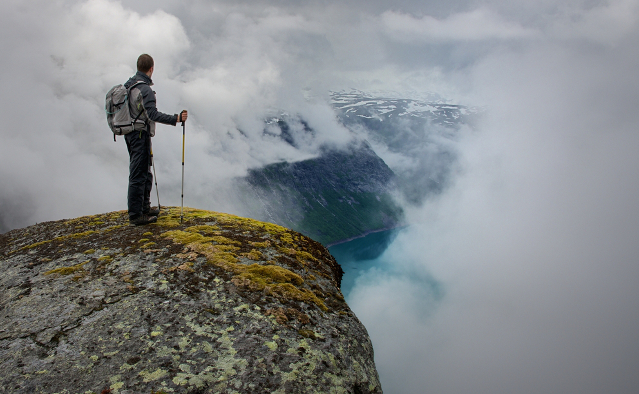 http://www.outsideonline.com/adventure-travel/hiking/The-2014-Hikers-Handbook.html
An oldie but a goodie
Theodore Levitt, 1960 “Marketing Myopia” Harvard Business Review

The railroads did not stop growing because the need for passenger and freight transportation declined. That grew. The railroads are in trouble today not because that need was filled by others (cars, trucks, airplanes, and even telephones) but because it was not filled by the railroads themselves. They let others take customers away from them because they assumed themselves to be in the railroad business rather than in the transportation business. The reason they defined their industry incorrectly was that they were railroad oriented instead of transportation oriented; they were product oriented instead of customer oriented….
An oldie but a goodie, revised
Adapted from Theodore Levitt, 1960 “Marketing Myopia” Harvard Business Review

Academic libraries did not stop growing because the need for information expertise declined. That grew. Academic libraries are in trouble today not because that need was filled by others (google, wikipedia, facebook for researchers) but because it was not filled by librarians themselves. They let others take customers away from them because they assumed themselves to be in the library business rather than in the higher education business. The reason they defined their industry incorrectly was that they were library oriented instead of learning and research oriented; they were resource oriented instead of student/faculty oriented ….
Thanks for working with me today!
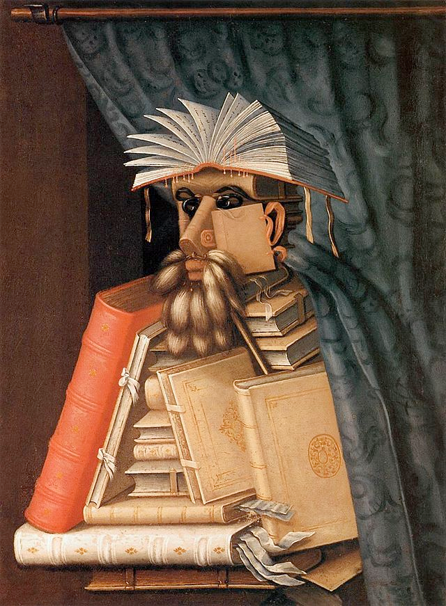 Dianne Cmor

HKUL Library Leadership Institute 2018, Hong Kong